Система регистрации участия детей в соревнованиях
Вход в систему
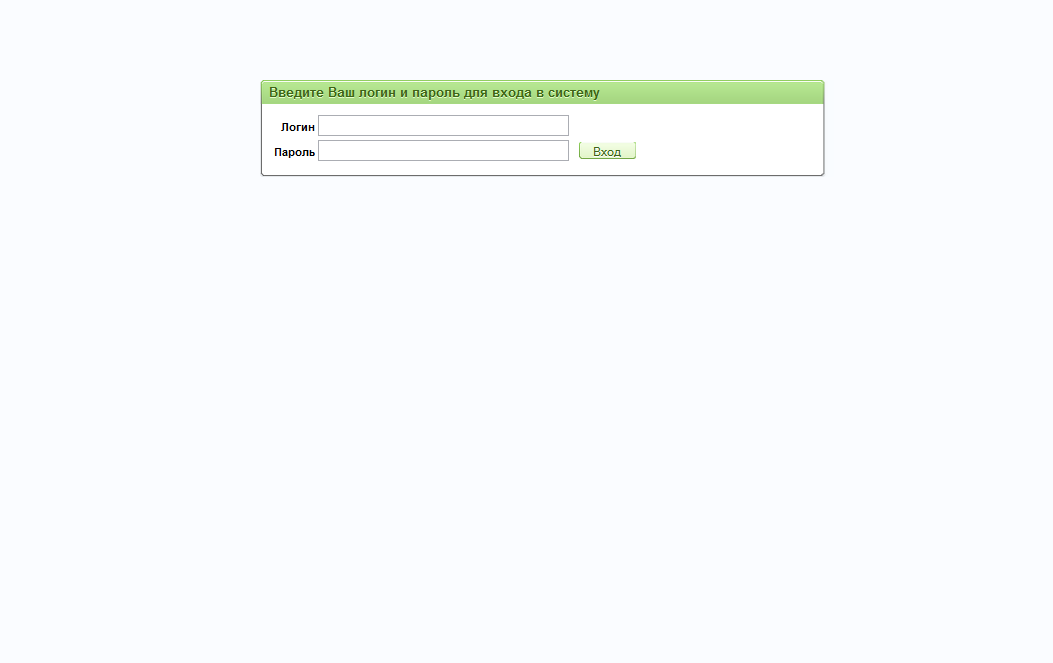 Администрирование Территории
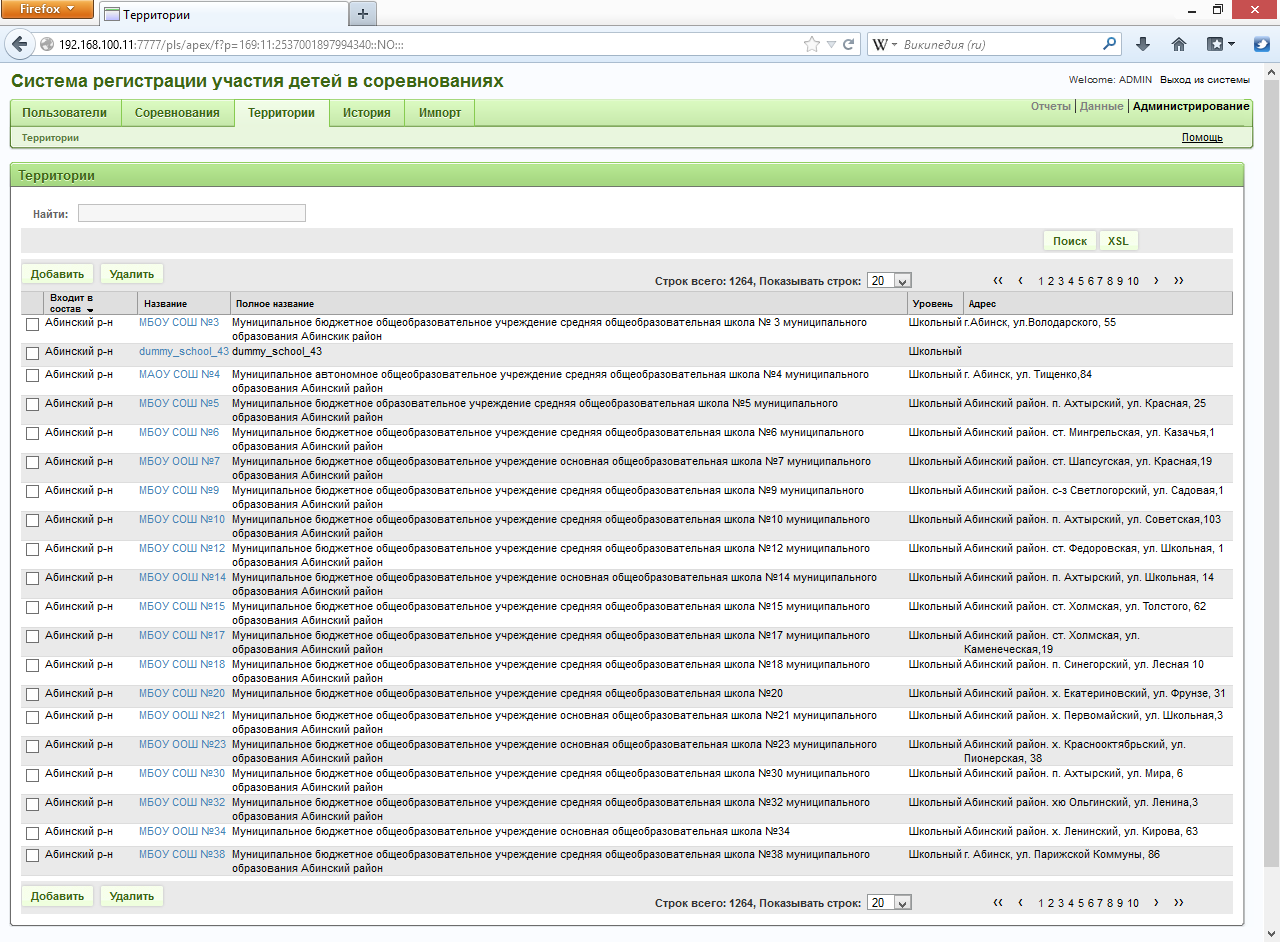 Добавление новой территории
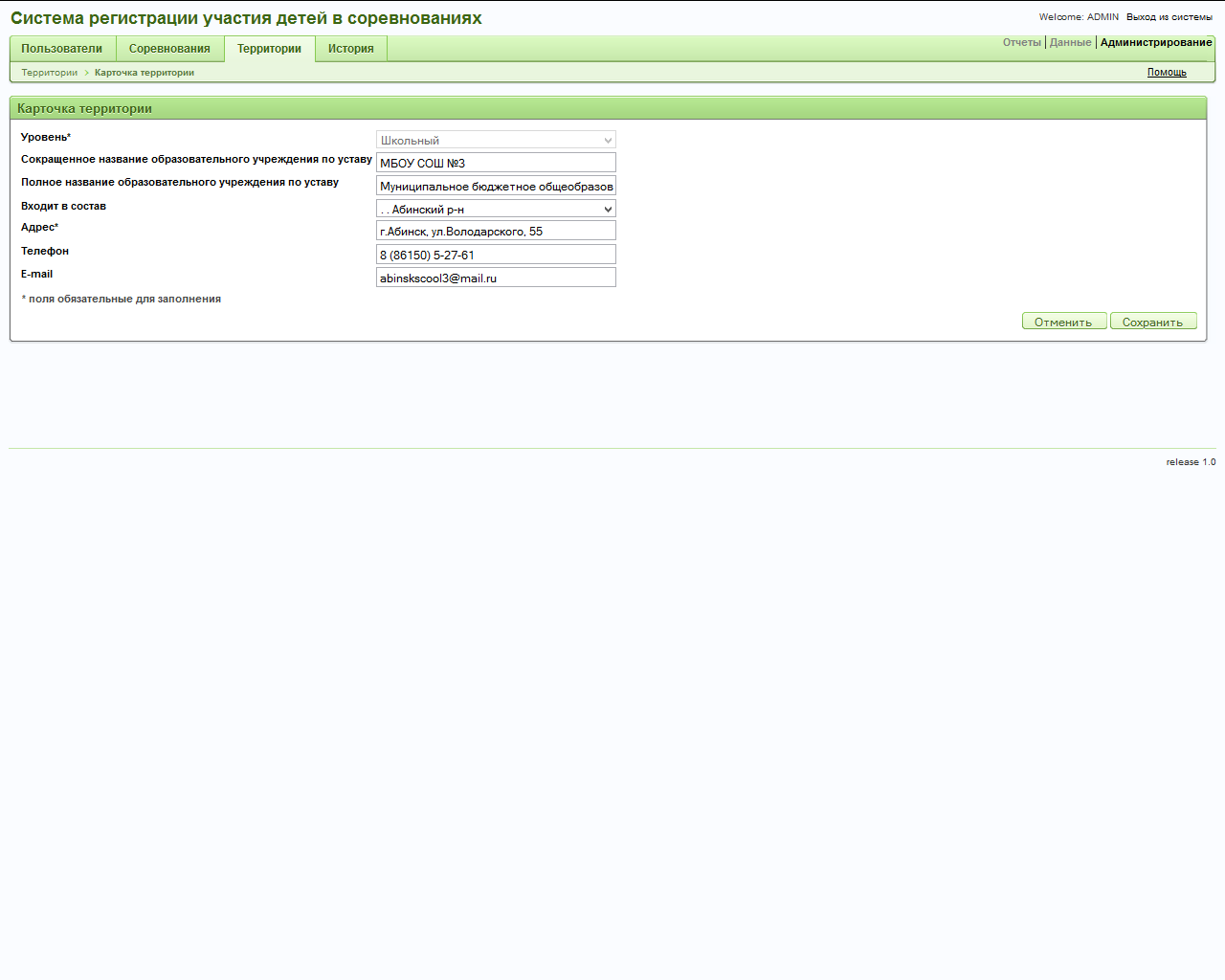 Данные
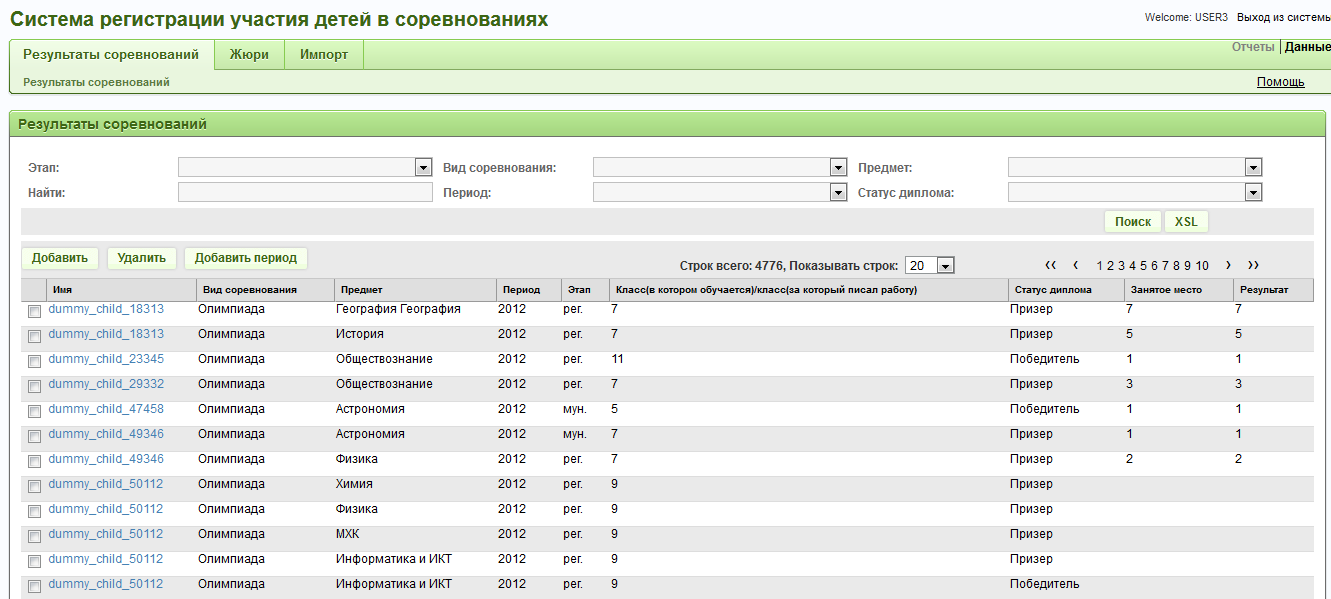 Результаты соревнований с фильтрами
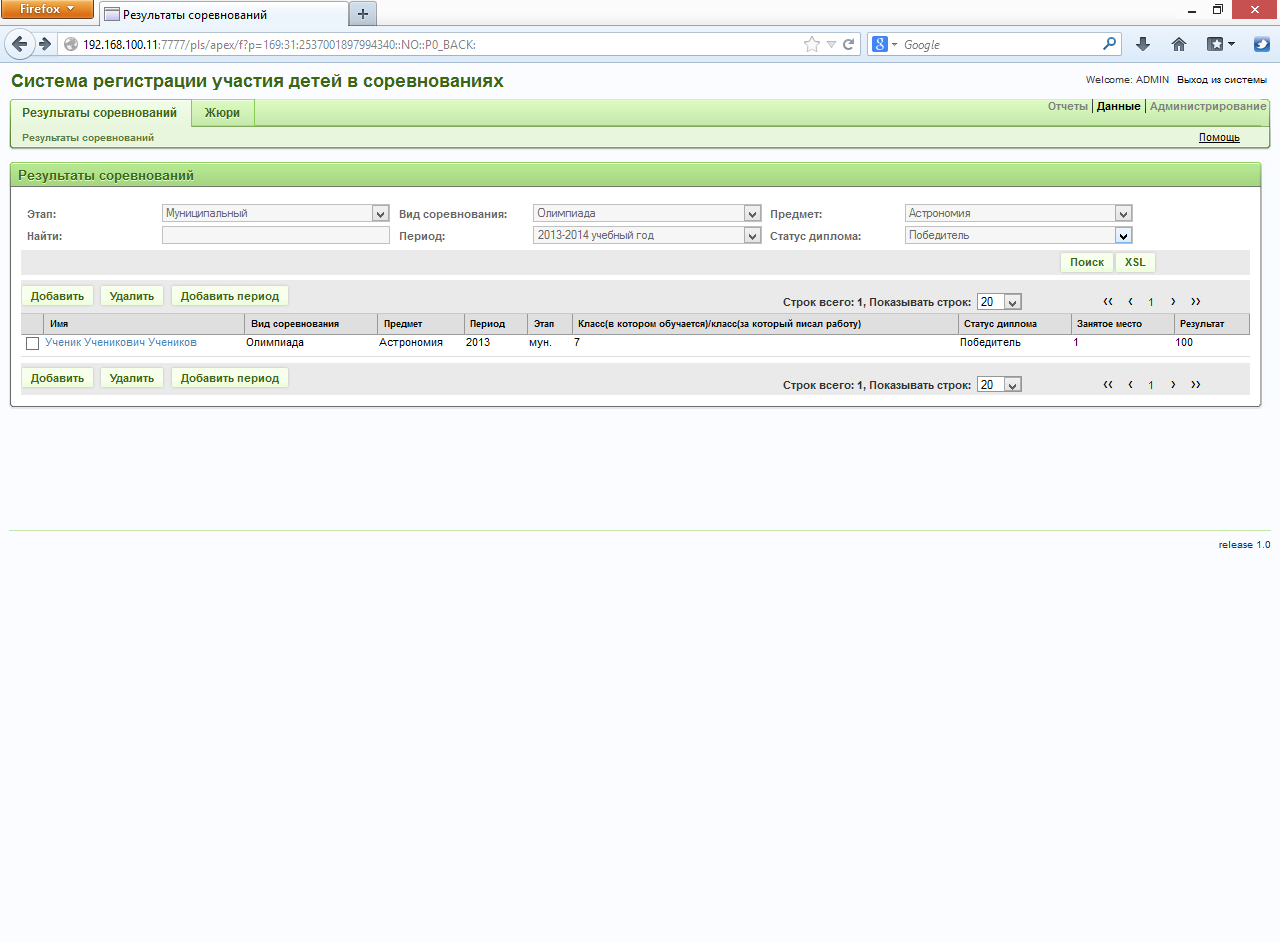 Фильтры
Этап
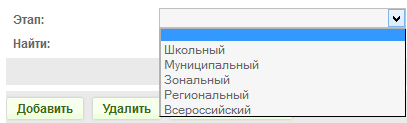 Вид соревнования
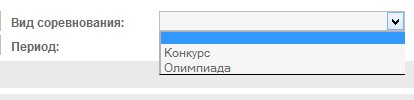 Предмет
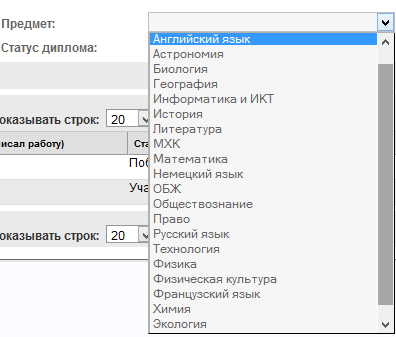 Статус диплома
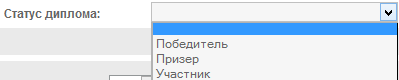 Период
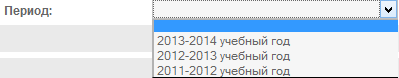 Поиск по имени
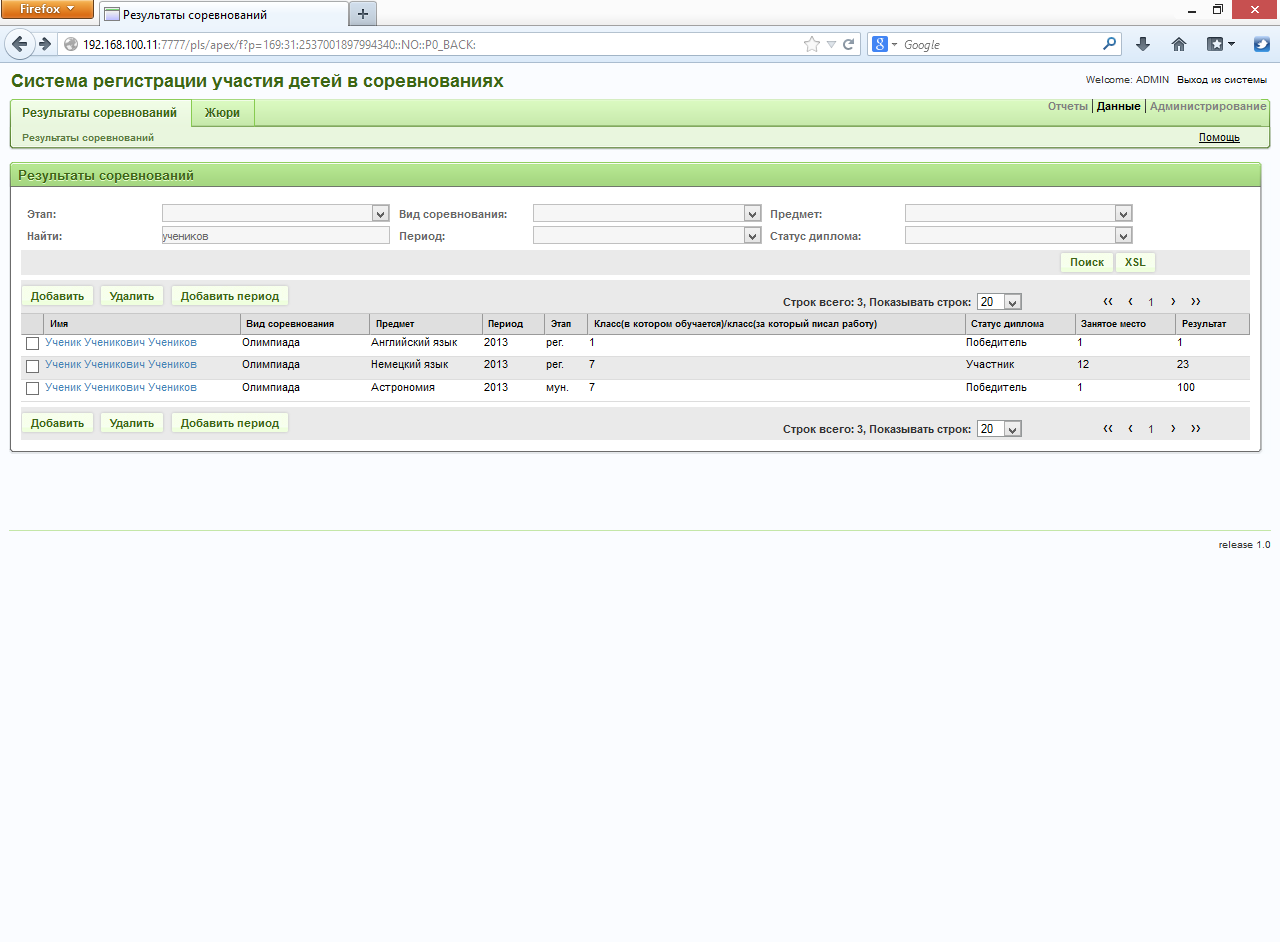 Карточка результата
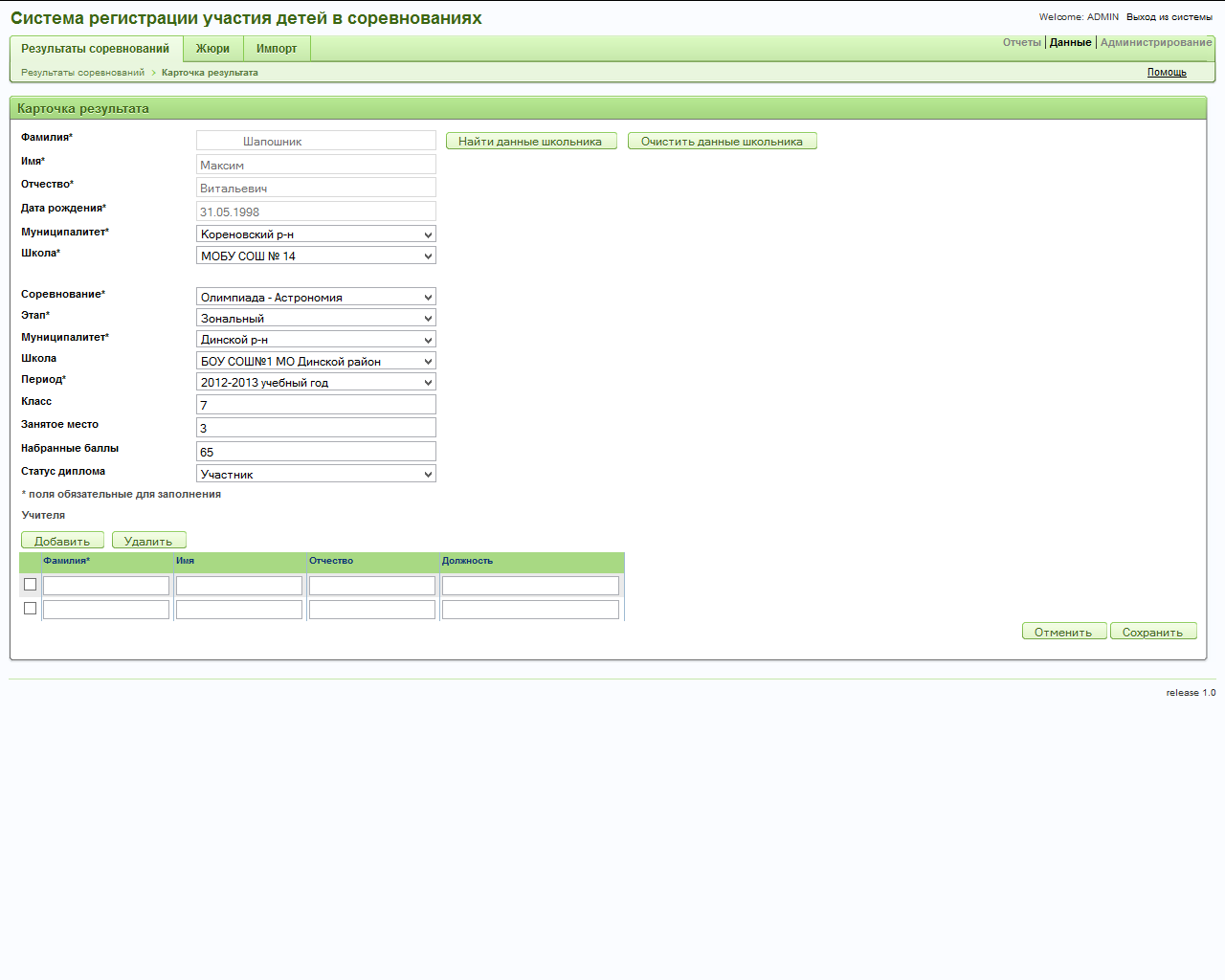 Выброр школьника из списка
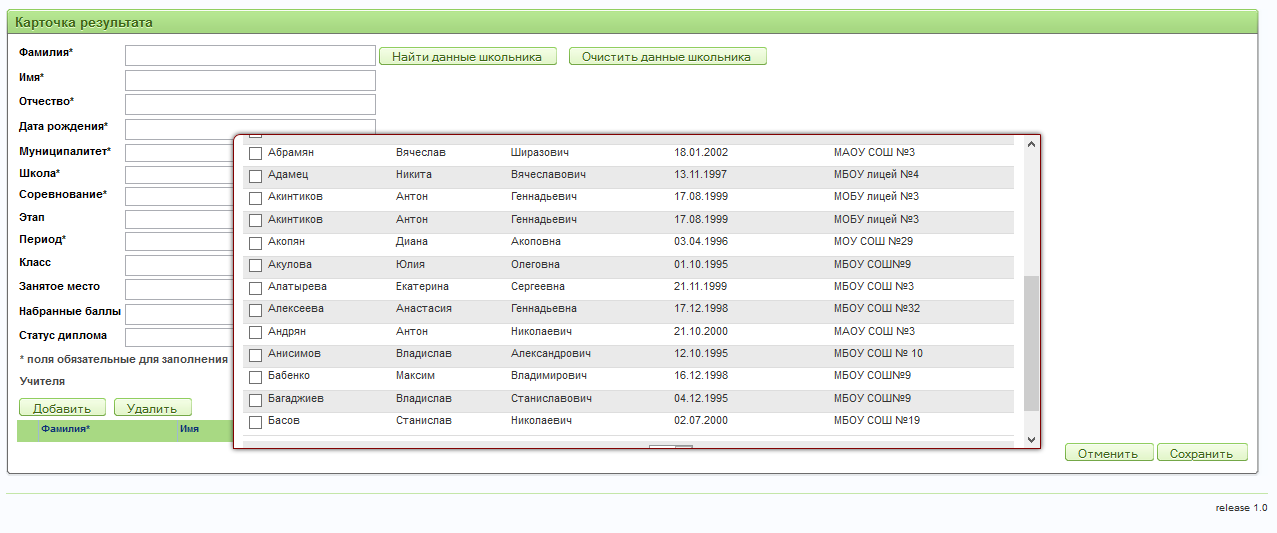 Жюри
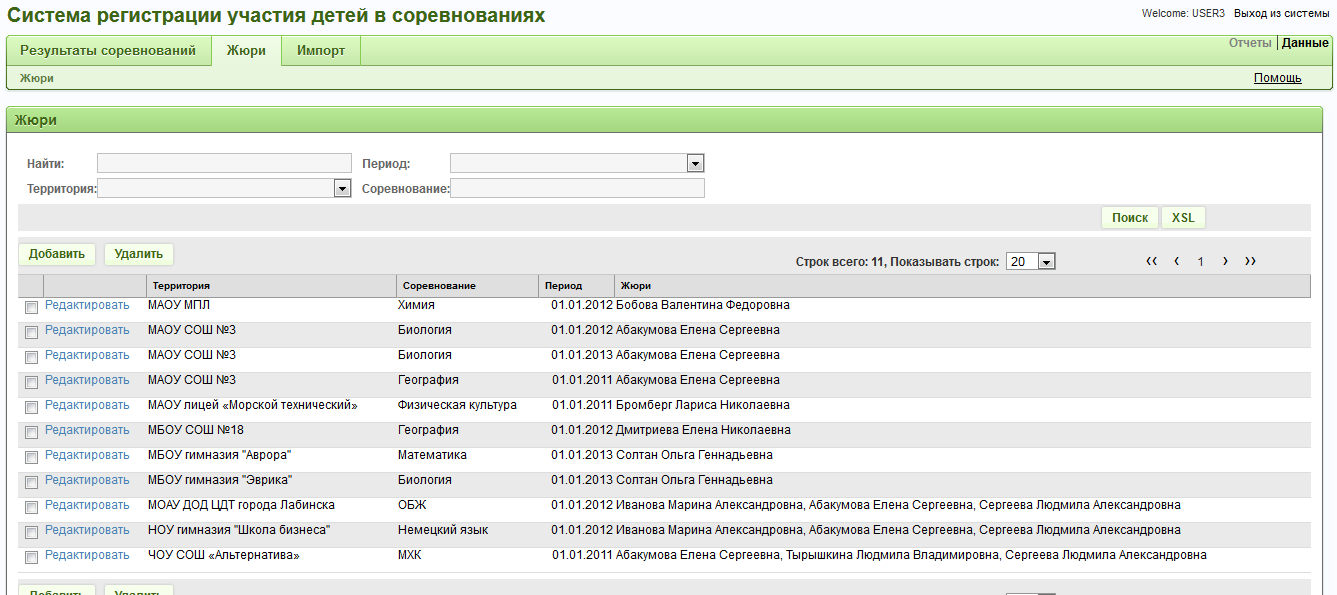 Добавление жюри
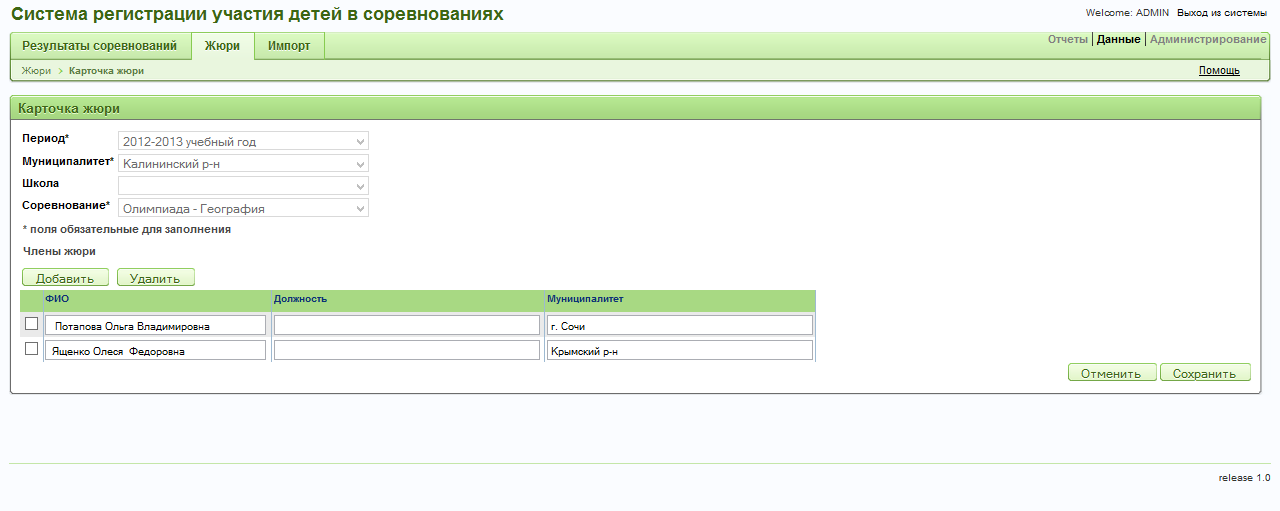 Импорт
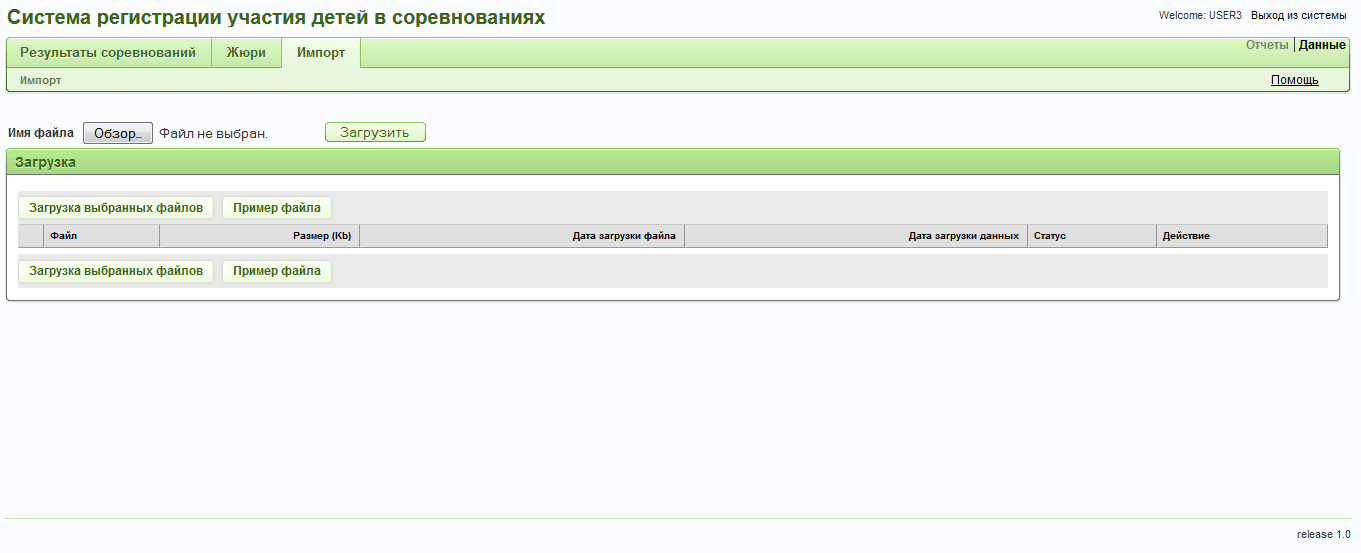 Импорт
2. Выбор файла/файлов, Загрузка выбранных файлов
1. Обзор, Загрузить
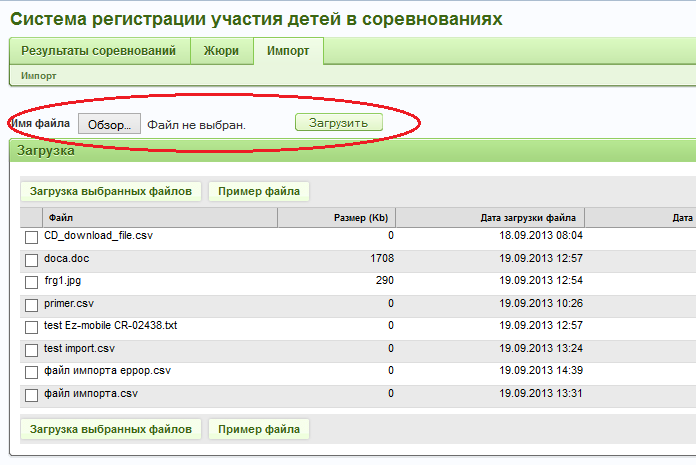 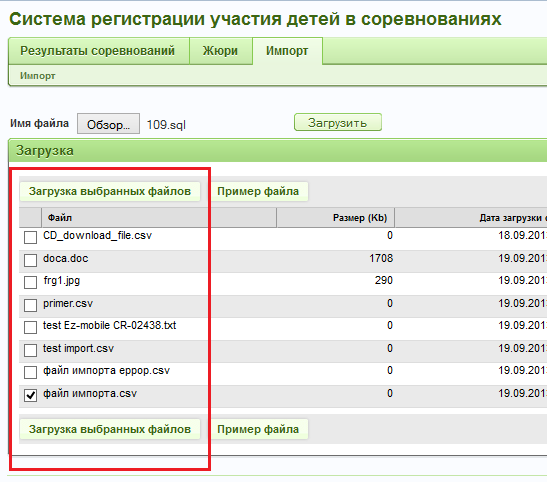 3. Статус корректно загруженного файла импорта
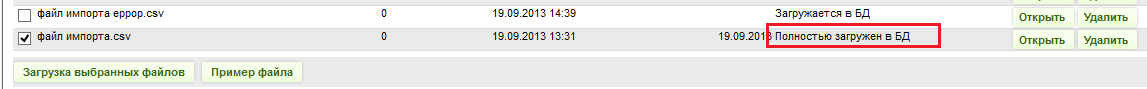 Формат файла импорта
Олимпиада,Математика,2012, Брюховецкий р-н, МБОУ СОШ № 1,Региональный,Иванов,Иван,Иванович,01.01.1999,M,Брюховецкий р-н,МБОУ СОШ № 1,5,96,Призер,8-7,Петров,Петр,Петрович,Учитель астрономии,Брюховецкий р-н,МБОУ СОШ № 1,
Расшифровка
'Олимпиада'   --вид соревнования
'Математика'      -- предмет
'2012'        -- год начала периода
'Брюховецкий р-н,'      -- муниципалитет проведения соревнования
'МБОУ СОШ № 1,'         -- место проведения соревнования
'Региональный'           --  название этапа
'Иванов' 
'Иван' 
'Иванович' 
'01.01.1999'              -- год рождения
'M'    -- пол
'Брюховецкий р-н'             -- район школы
'МБОУ СОШ № 1'             -- школа ученика
'5'         -- занятое место
'96'        --баллы
'Призер'     --  вид диплома
'8-7,   -- для какого/каких классов соревнование
'Петров'     --фамилия учителя
'Петр'                  --имя
'Петрович'              --отчество
'Учитель астрономии'    --должность
'Брюховецкий р-н,';       -- муниципалитет работы
'МБОУ СОШ № 1,';          -- место работы
Отчеты
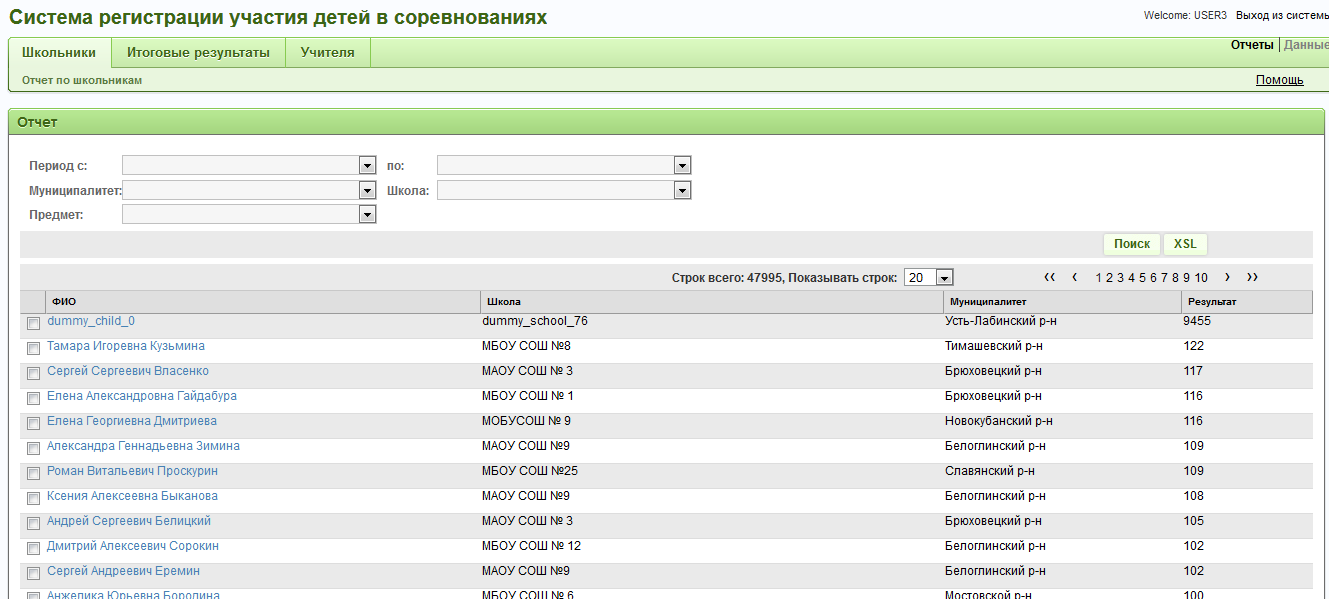 Школьники
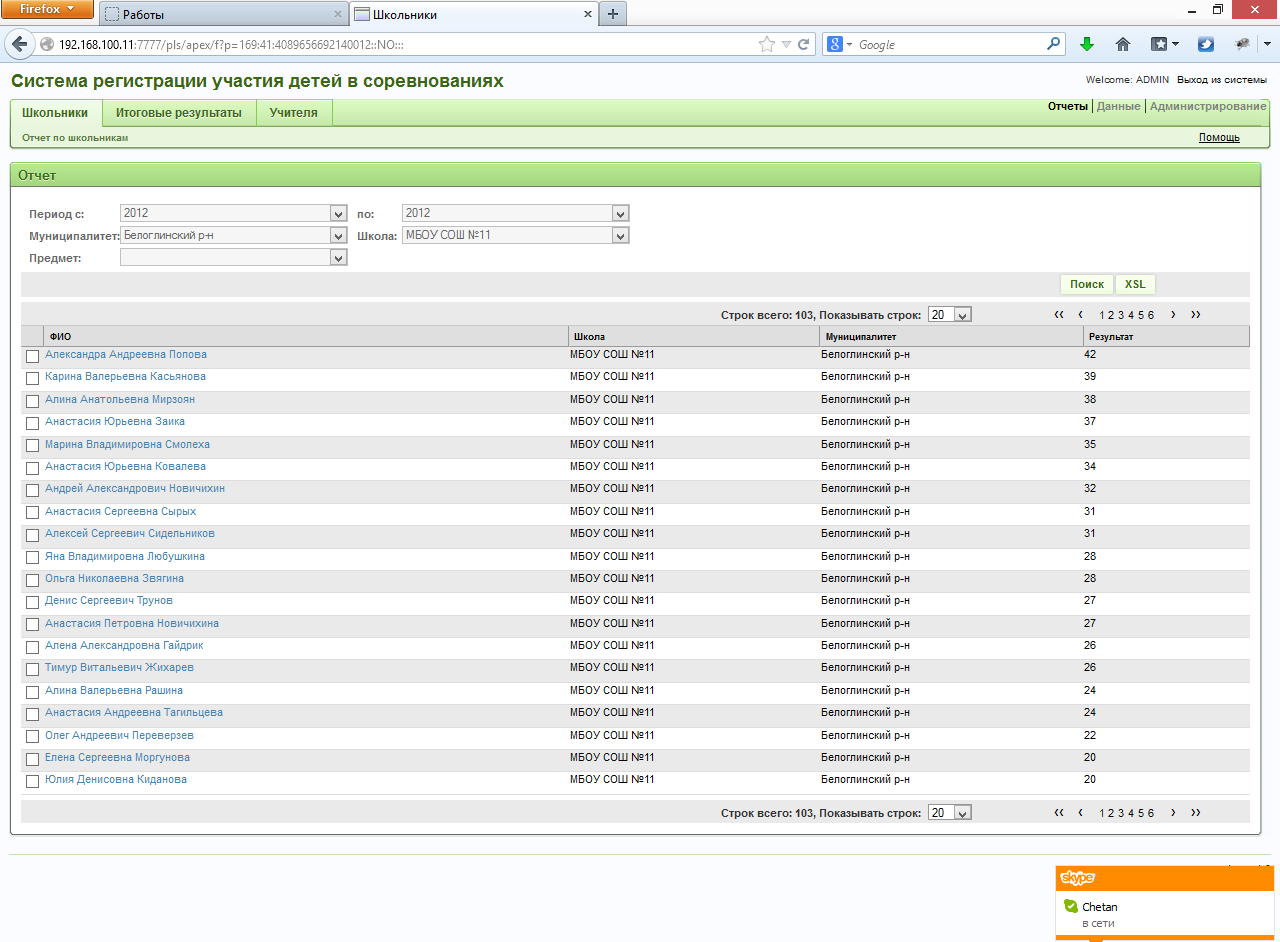 Школьники с фильтрами
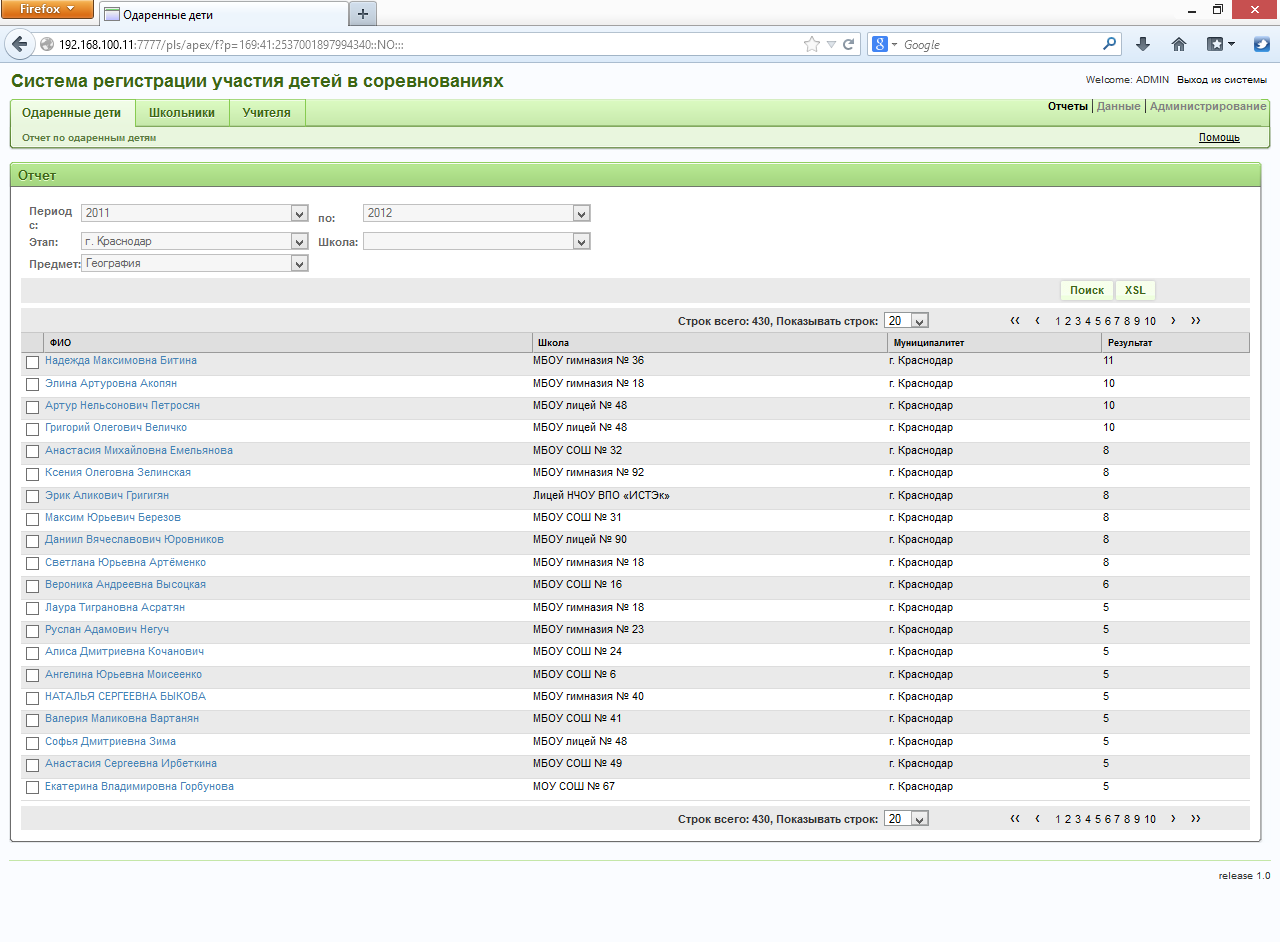 Возможные фильтры отчета Школьники
Период
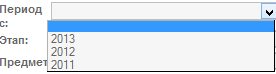 Муниципалитет
Предмет
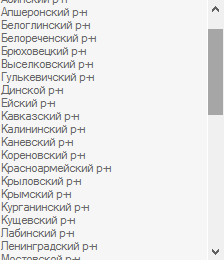 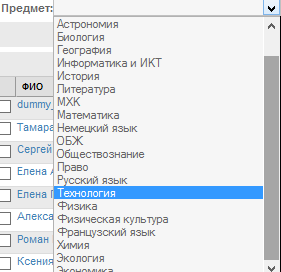 Школа
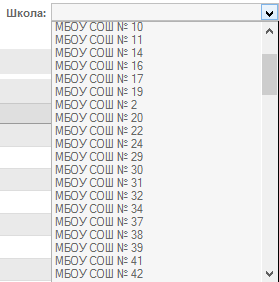 Результат соревнований открытый через отчет Школьники
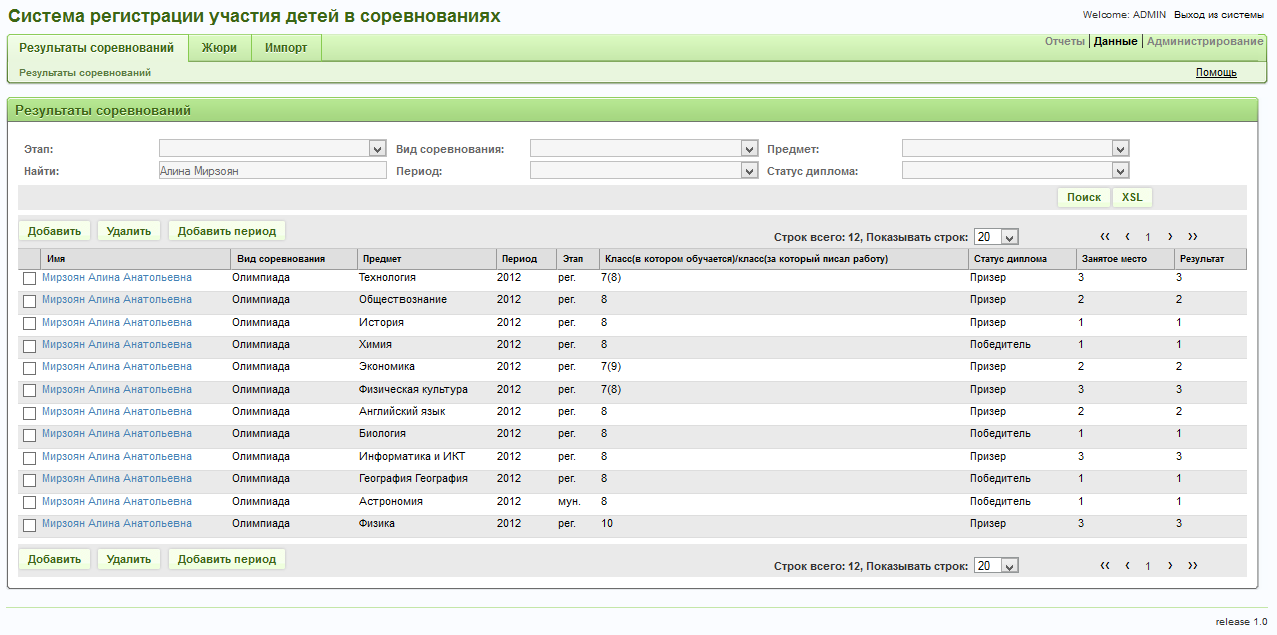 Итоговые результаты
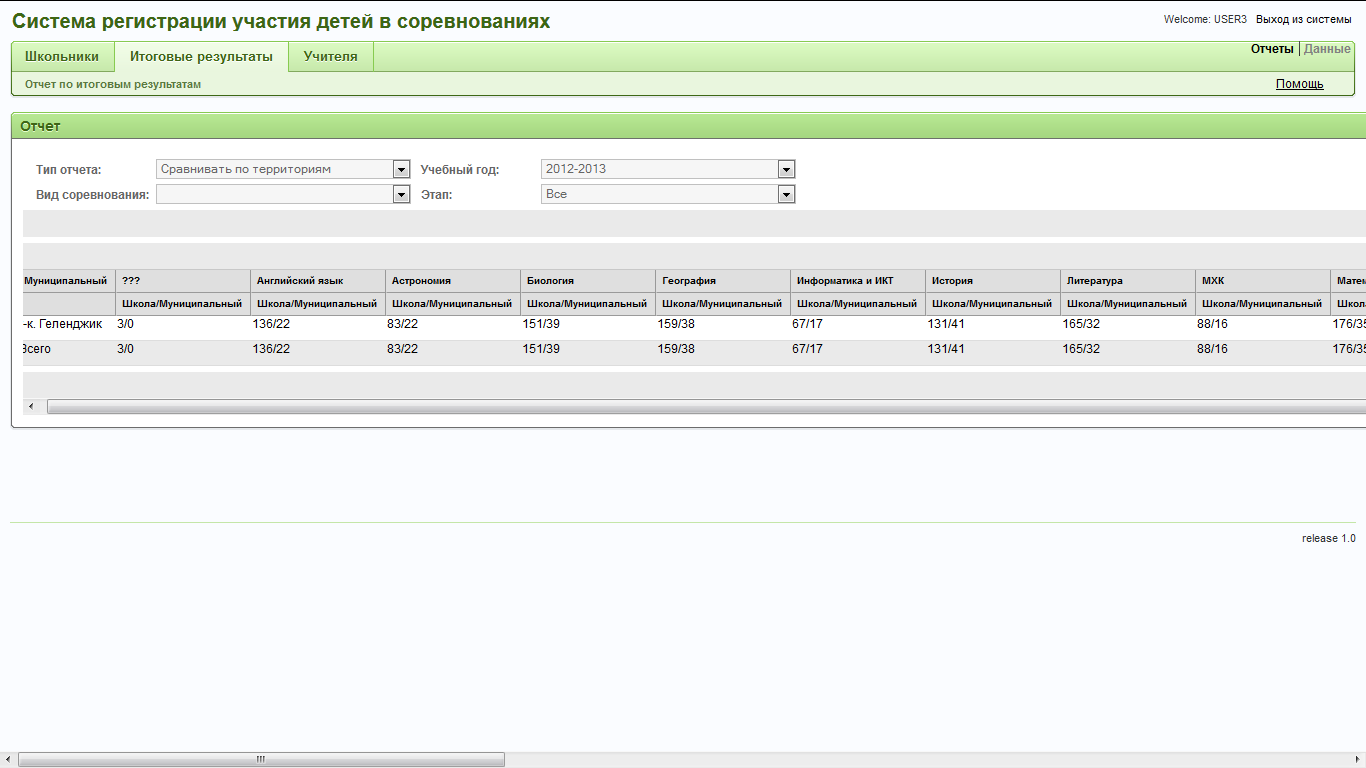 Возможные фильтры отчета Итоговые результаты
Учебный год
Тип отчета
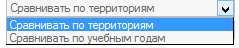 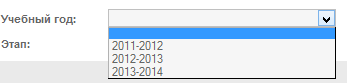 Этап
Вид соревнования
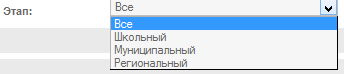 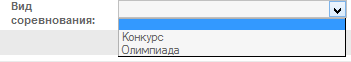 Учителя
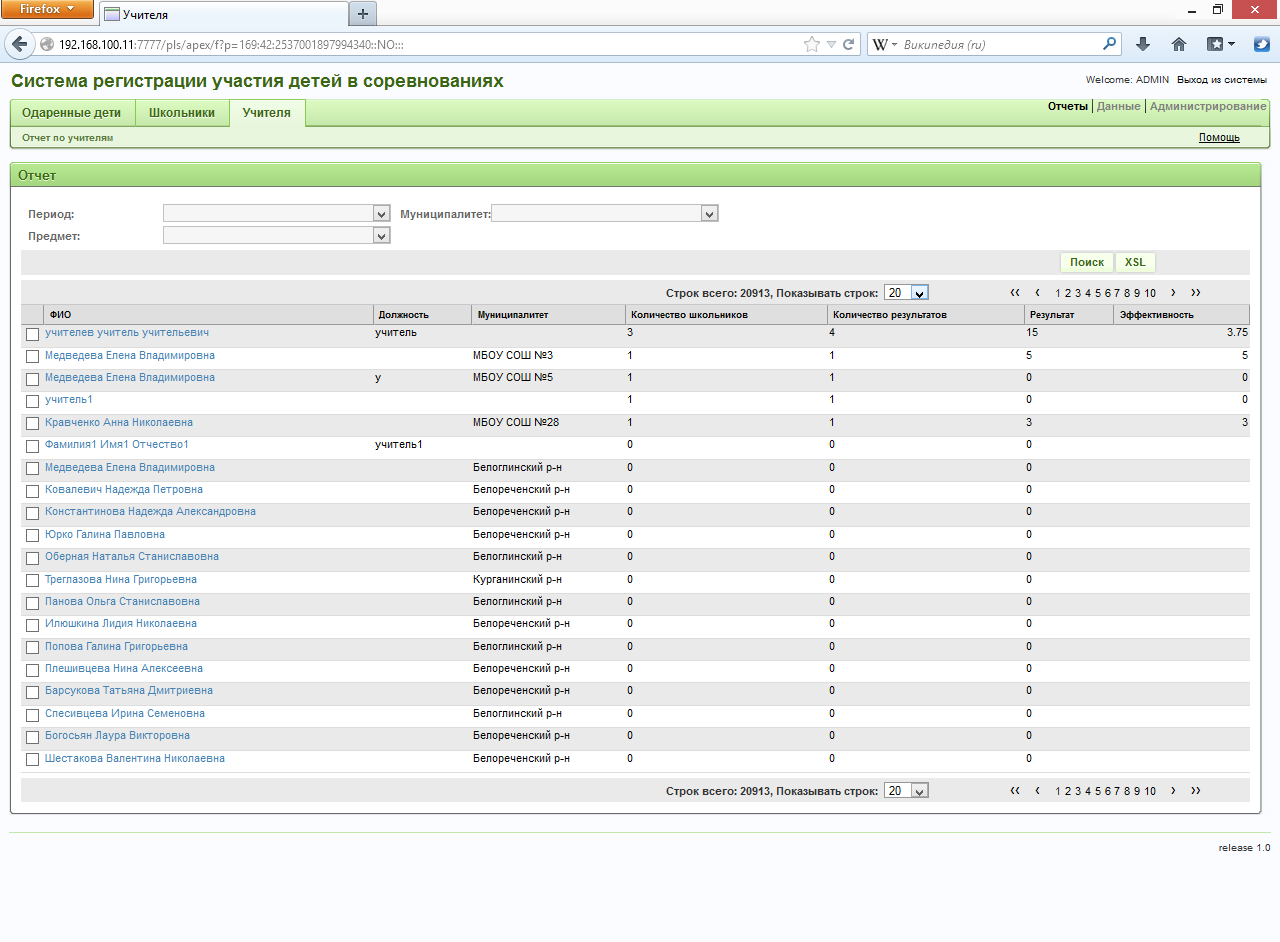 Учителя с фильтрами
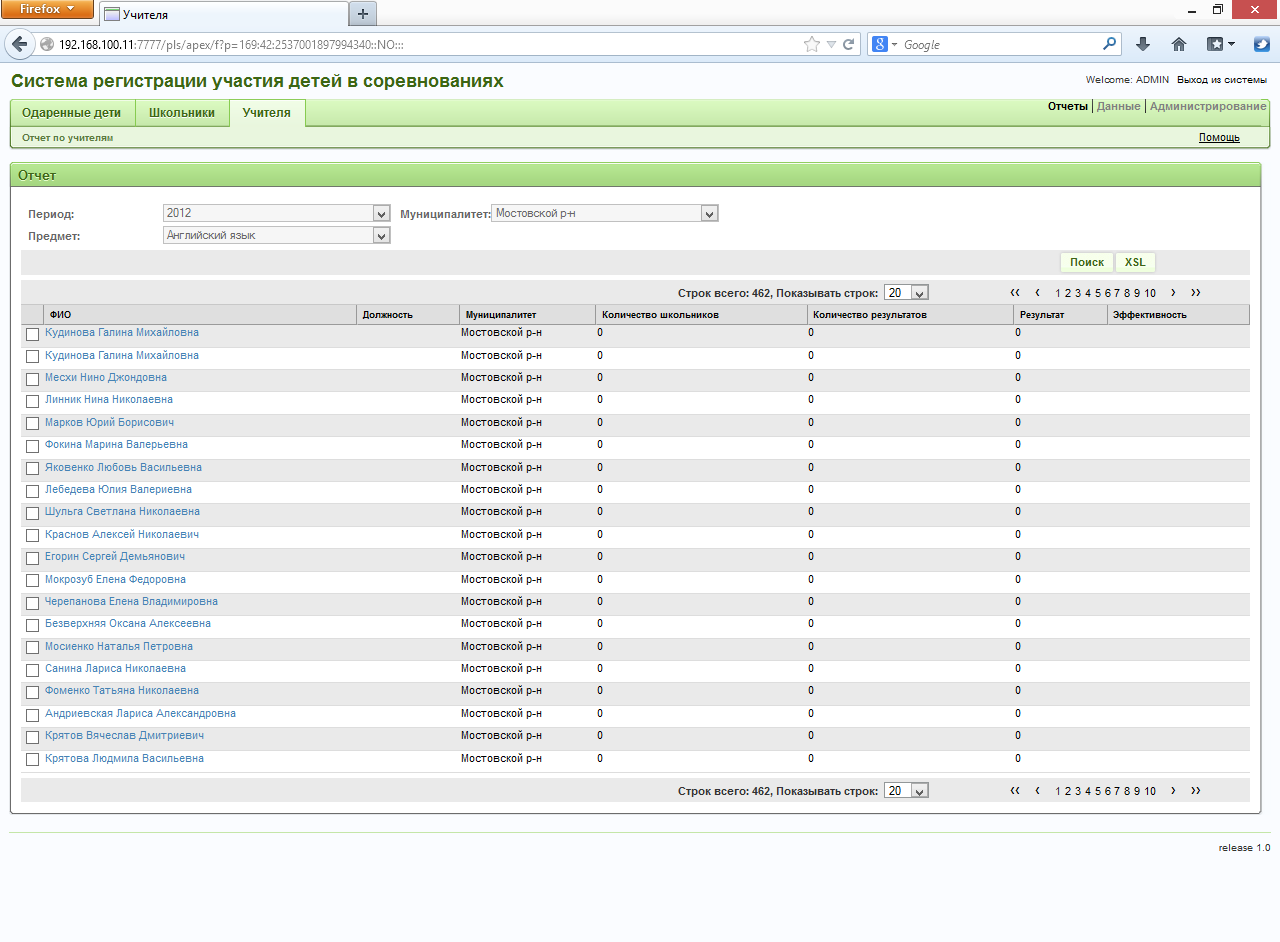 Возможные фильтры
Период
Предмет
Муниципалитет
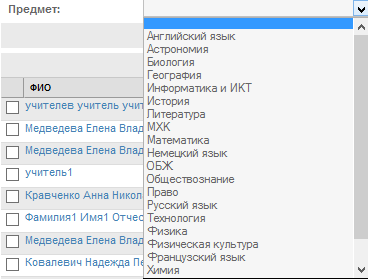 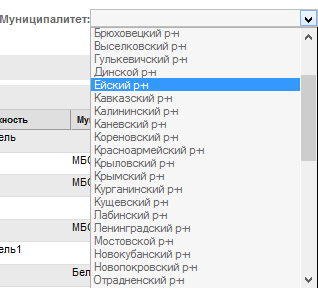 Результат соревнований открытый через отчет Учителя
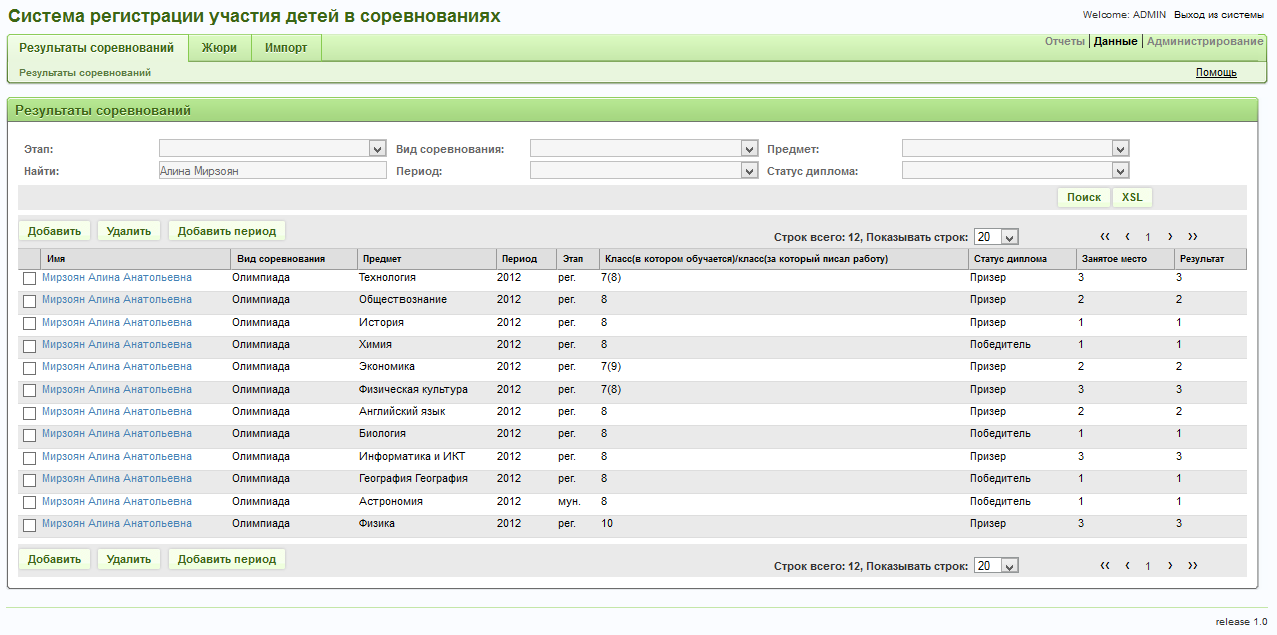